Datum
Datum
Datum
Datum
Datum
Datum
Datum
Mobilitätsplan
Platzhalter Logo Spital
Name
Zimmernr.
8
Treppen steigen
7
Gehen im Korridor
6
Gehen im Zimmer
5
Stehen
4
Mobilisation Sitz-Stand
3
Mobilisation an der Bettkante
2
Im Bett aktiv bewegen
1
Im Bett liegen
Rückseite beachten
Tagesziel: Einkreisen 
Erreichte Stufen: Dokumentieren mit Strichen
Hospital in Motion
12/2024
Anwendung des Mobilitätsplanes
Der Mobilitätsplan hat das Ziel, die Mobilitätsstufe und den Fortschritt der Patientin oder des Patienten festzuhalten. Die Entwicklung wird dadurch sichtbar und soll in der Nähe des Bettes aufgehängt werden. Das Tagesziel wird von der Patientin oder dem Patient gemeinsam mit der Physiotherapie festgelegt. Die Dokumentation, wie oft die Stufen erreicht wurden, erfolgt in Absprache zwischen der Patientin oder dem Patienten und der Physiotherapie.
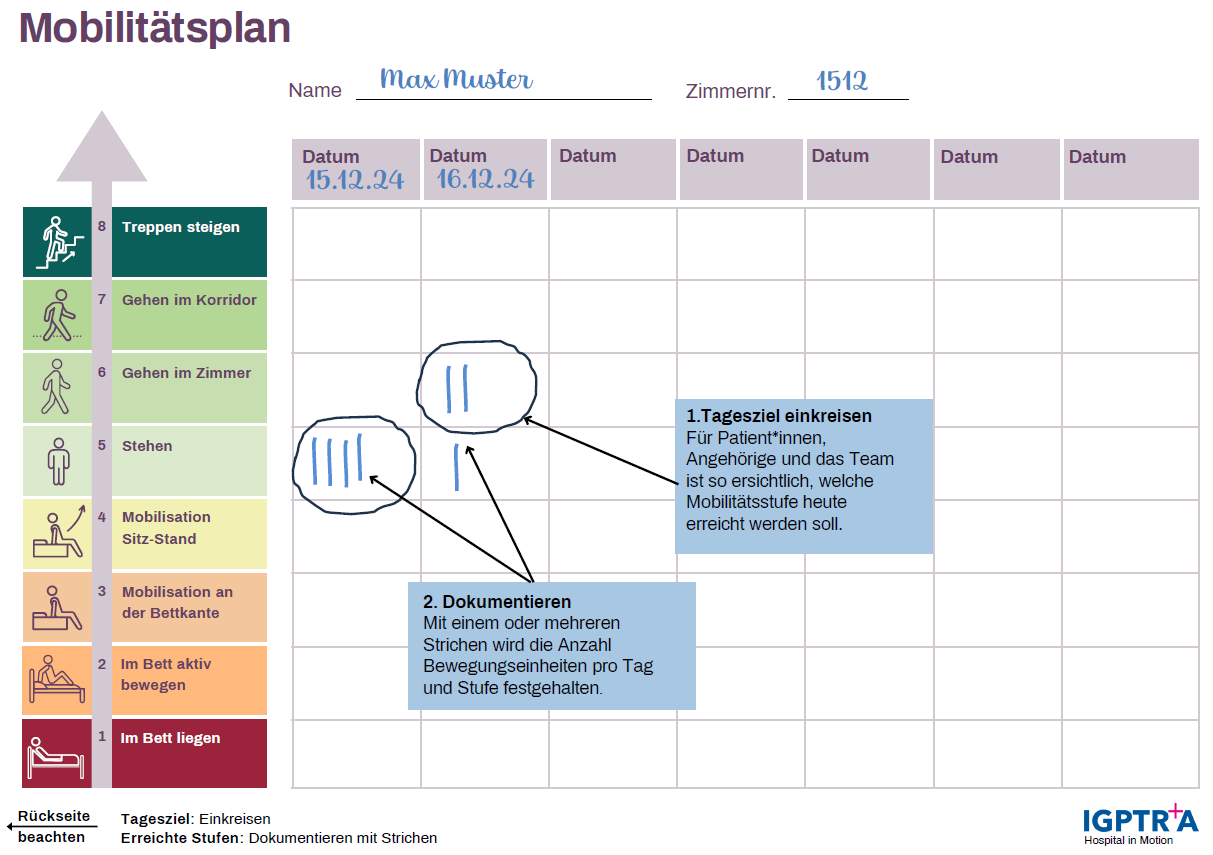 Erklärung der Stufen